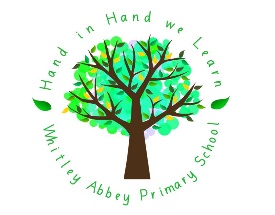 Whitley Abbey Primary School
Hand in Hand We Learn

Knowledge Organiser -  French- Year 3
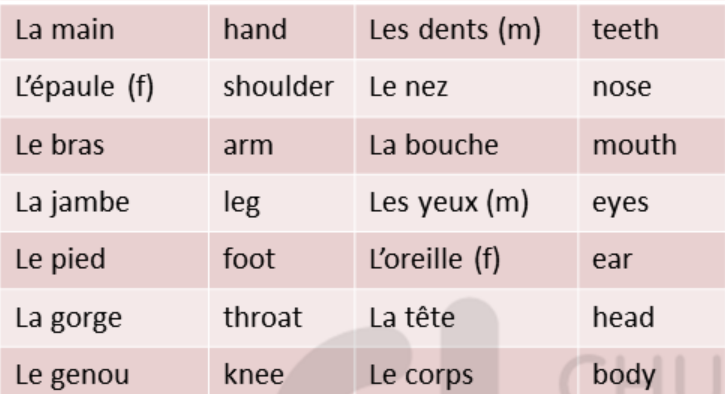 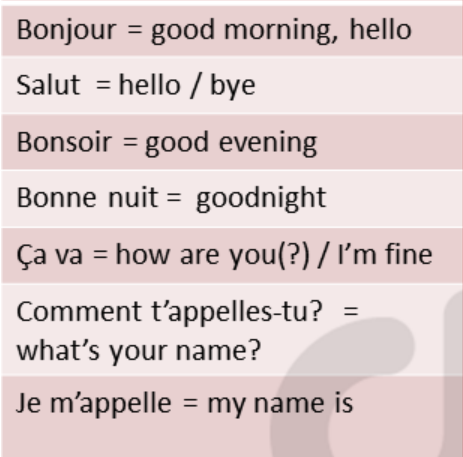 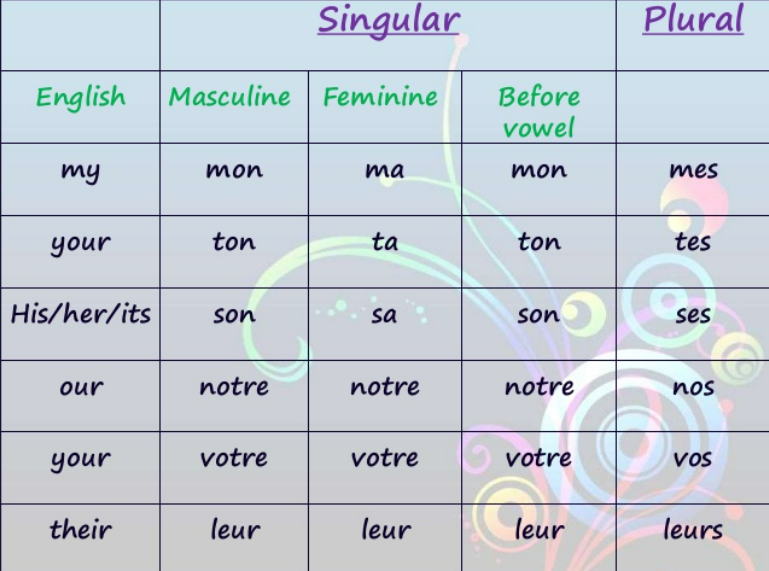 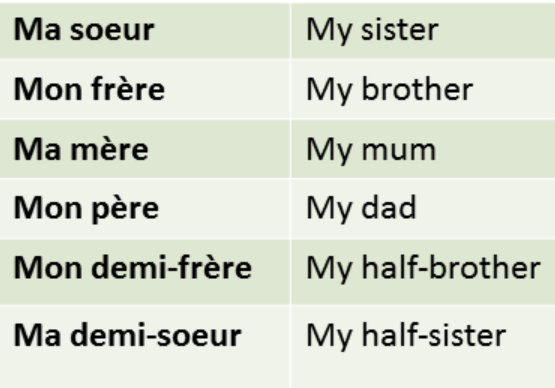 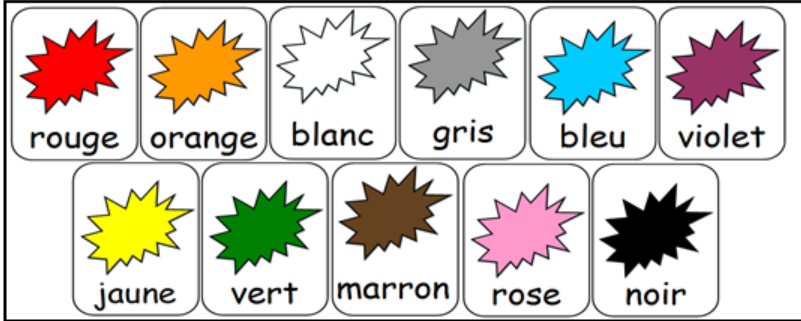 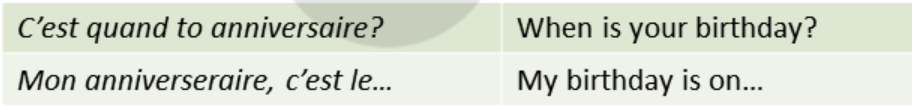 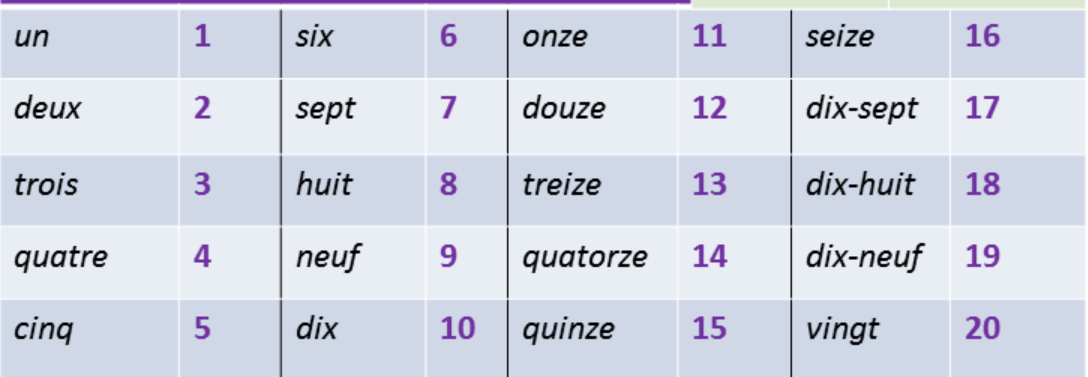 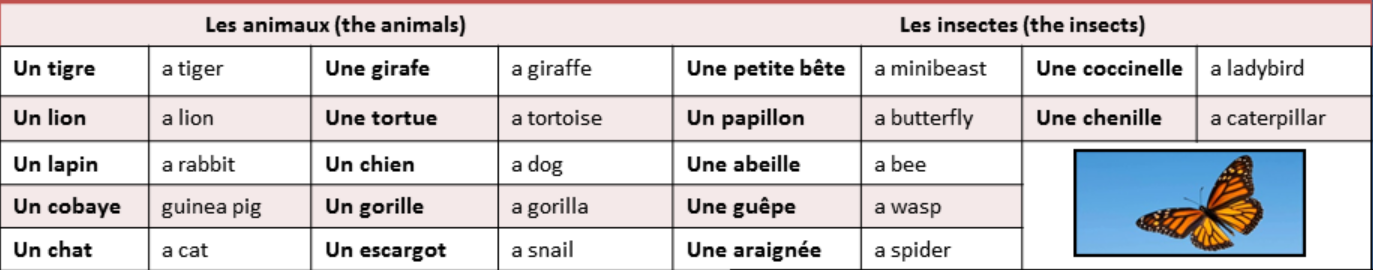 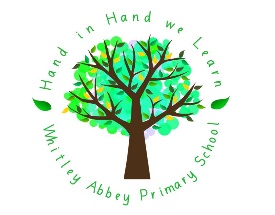 Whitley Abbey Primary School
Hand in Hand We Learn

Knowledge Organiser -  French- Year 4
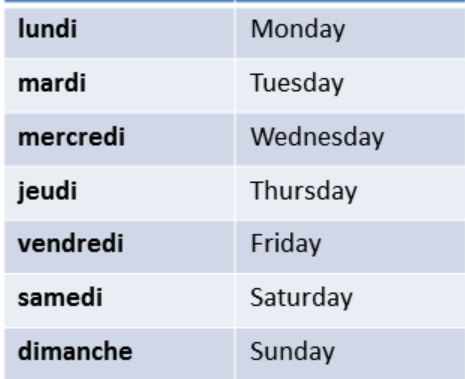 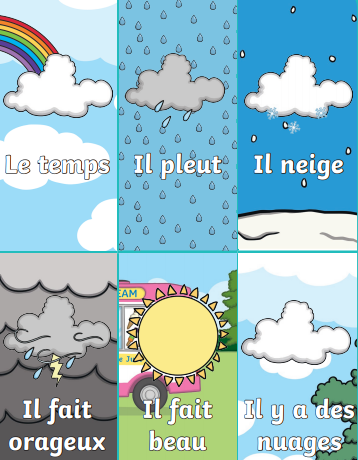 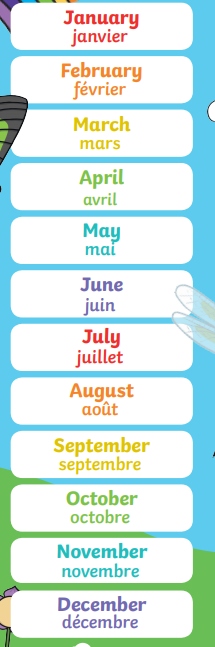 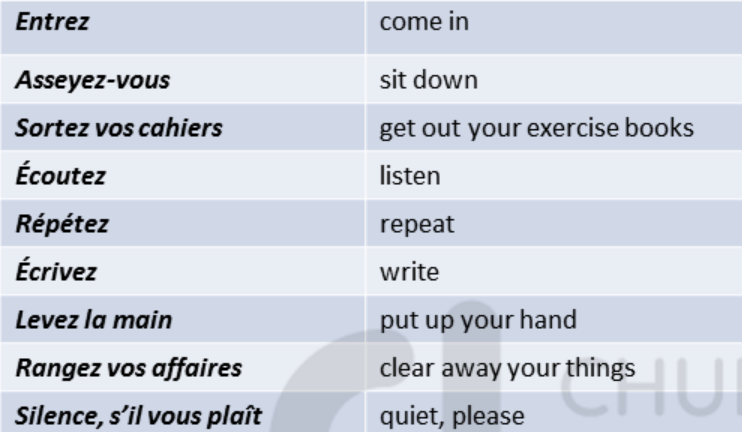 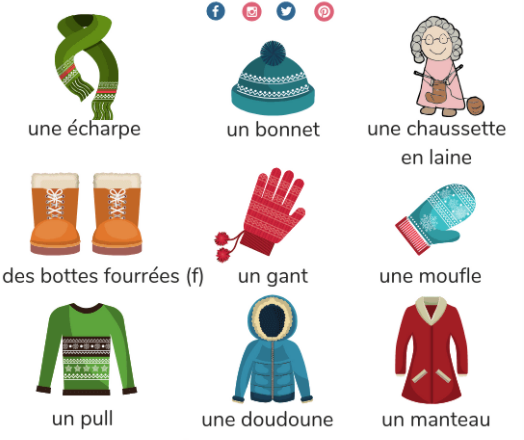 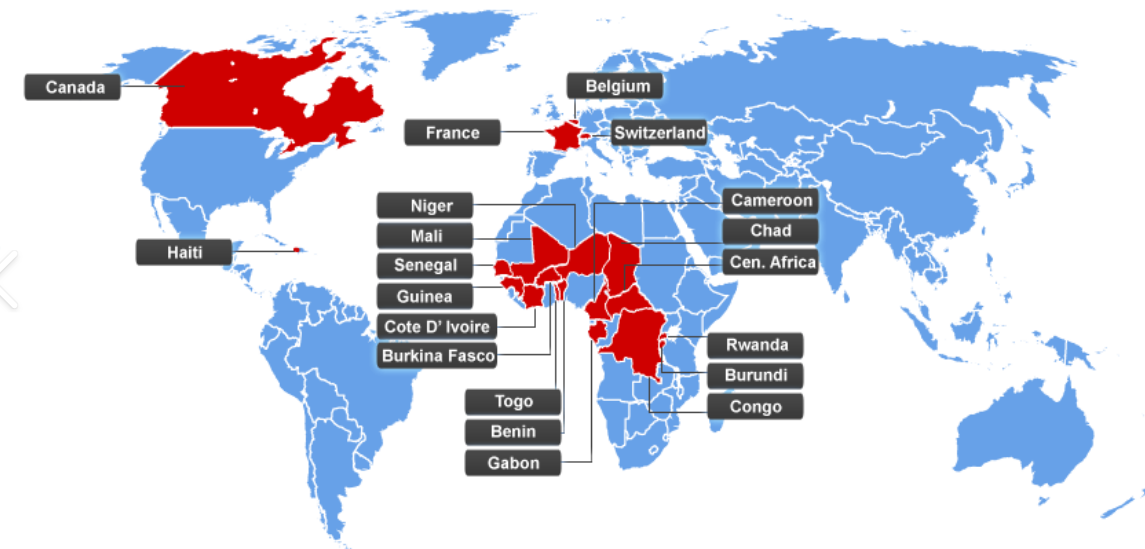 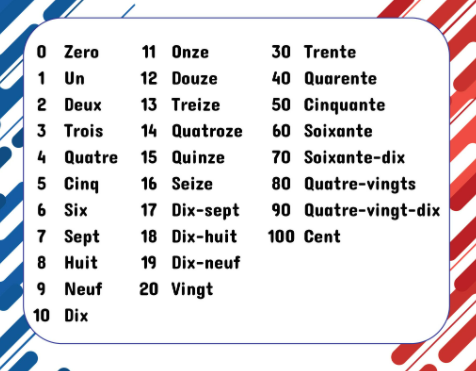 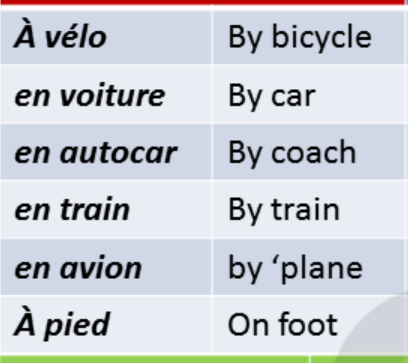 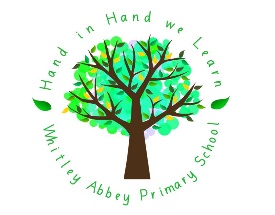 Whitley Abbey Primary School
Hand in Hand We Learn

Knowledge Organiser -  French- Year 5
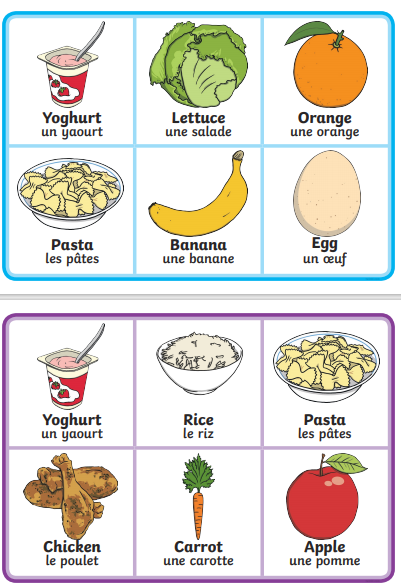 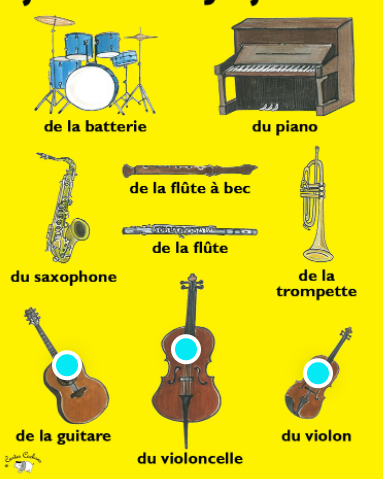 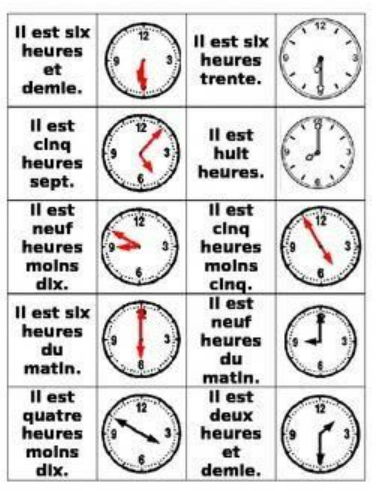 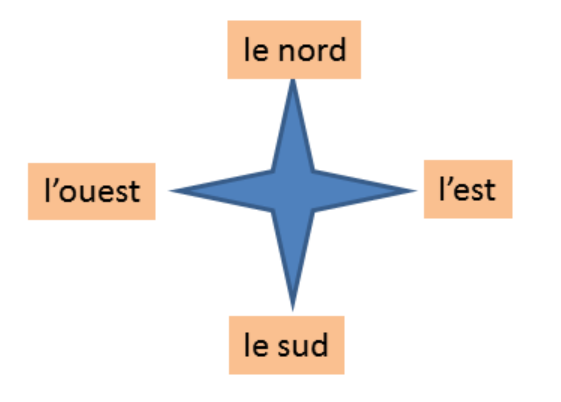 Elle est bonne/mauvaise
 It is good/bad
 pour la santé. 
for your health
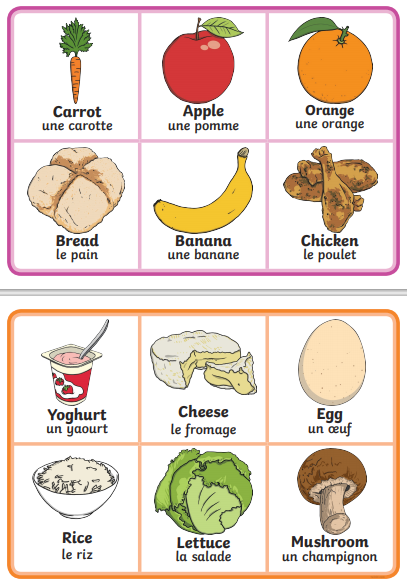 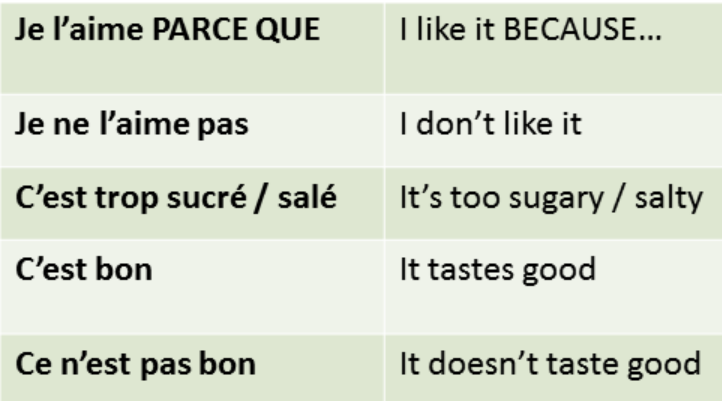 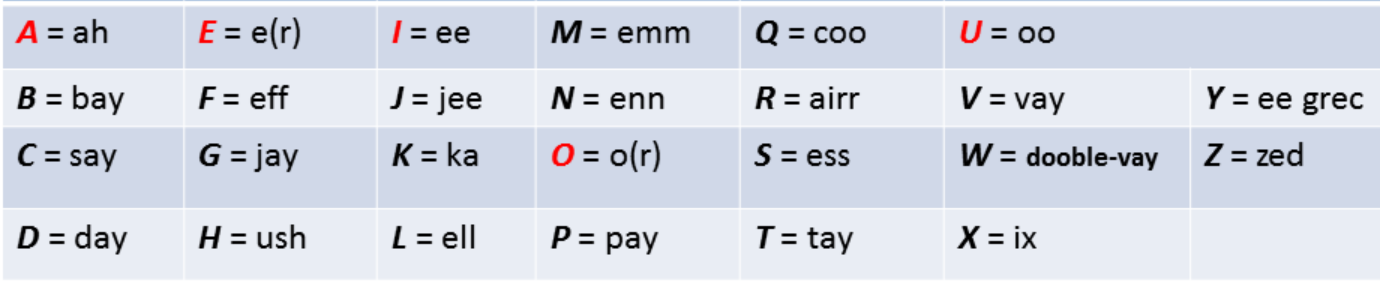 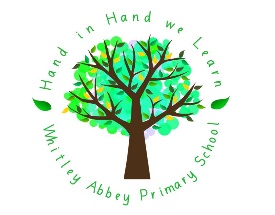 Whitley Abbey Primary School
Hand in Hand We Learn

Knowledge Organiser -  French- Year 6
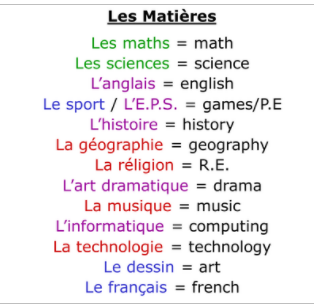 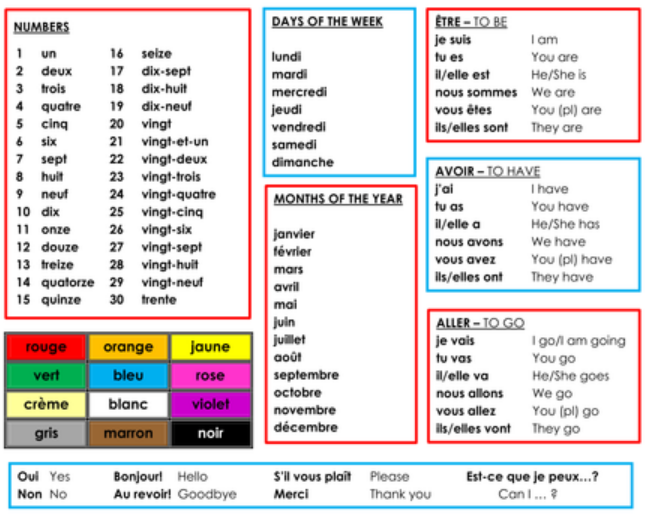 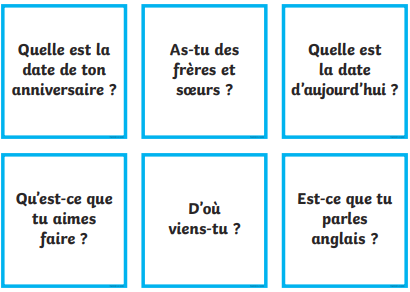 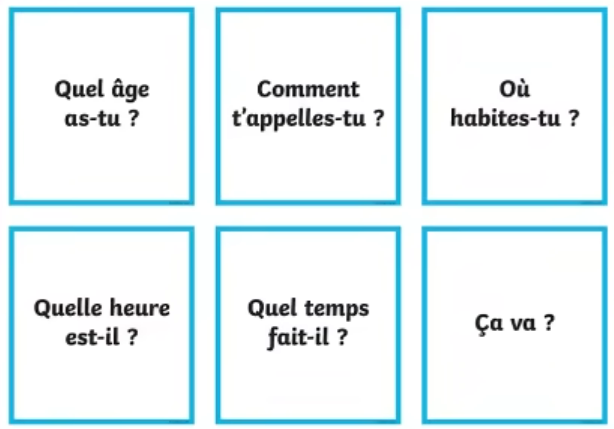 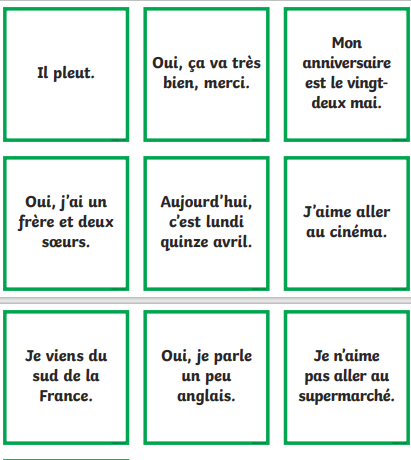